ESCAPE and its wide synergies  for a long-term perspectiveJune 11 2021
Elena Cuoco, EGO & Scuola Normale
Inputs from Giovanni Lamanna and Ian Bird
https://projectescape.eu/
ESCAPE: European Science Cluster of Astronomy & Particle physics ESFRI research infrastructures
We bring together the astronomy, astro-particle, particle and nuclear physics communities
June 11th
Elena Cuoco
ESCAPE cluster main goals
June 11th
Elena Cuoco
ESCAPE PARTNERs
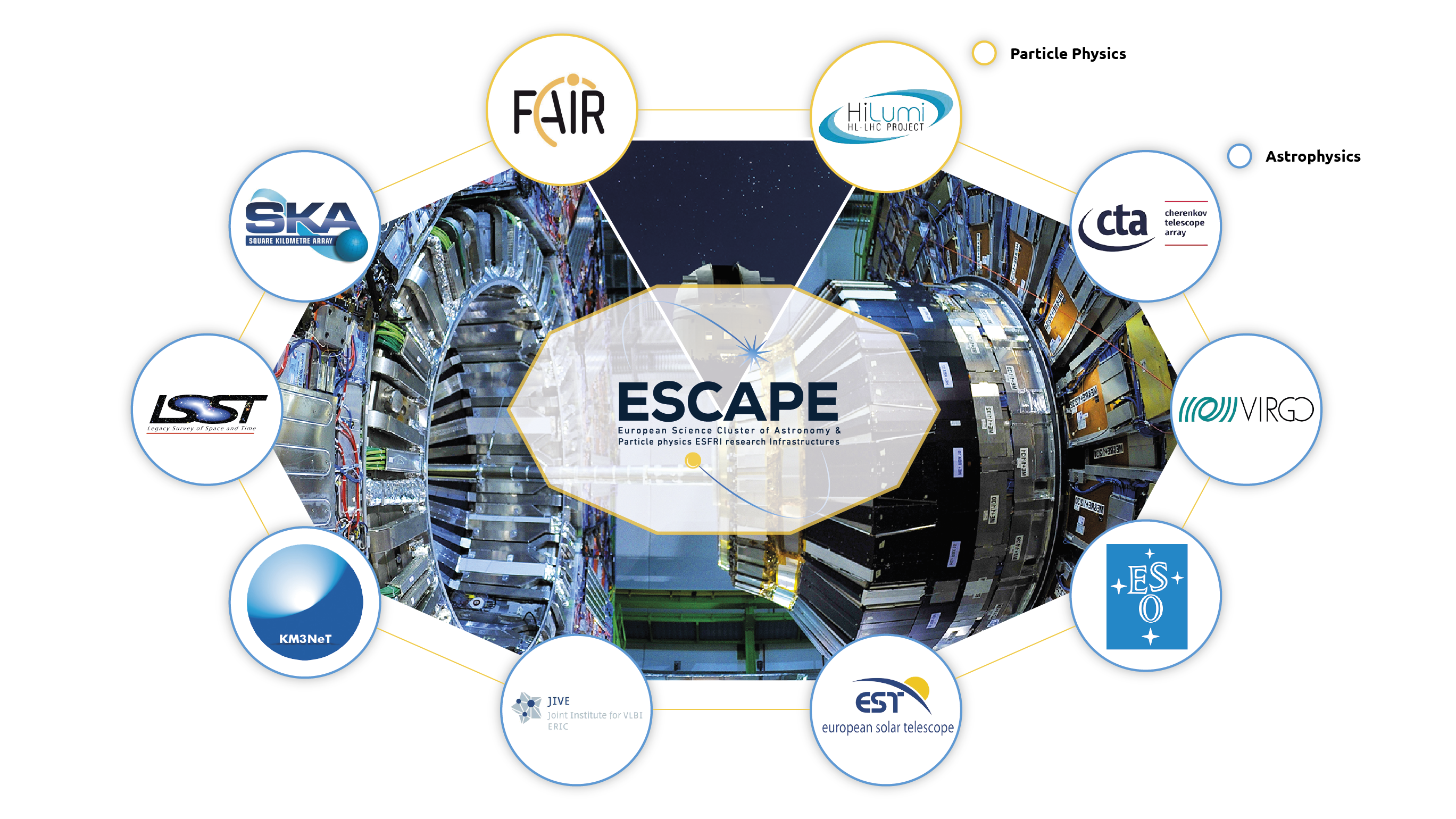 The ESCAPE cluster comprises world-class research facilities in astronomy and particle physics. ELT, CTA, SKA, KM3NeT, EST, HL-LHC, FAIR, JIV-ERIC, LSST, EGO-Virgo. 
(Credit: ESCAPE)
June 11th
Elena Cuoco
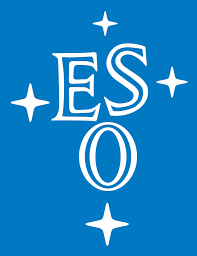 ESCAPE consortium
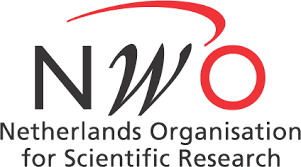 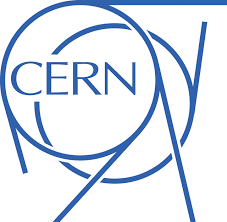 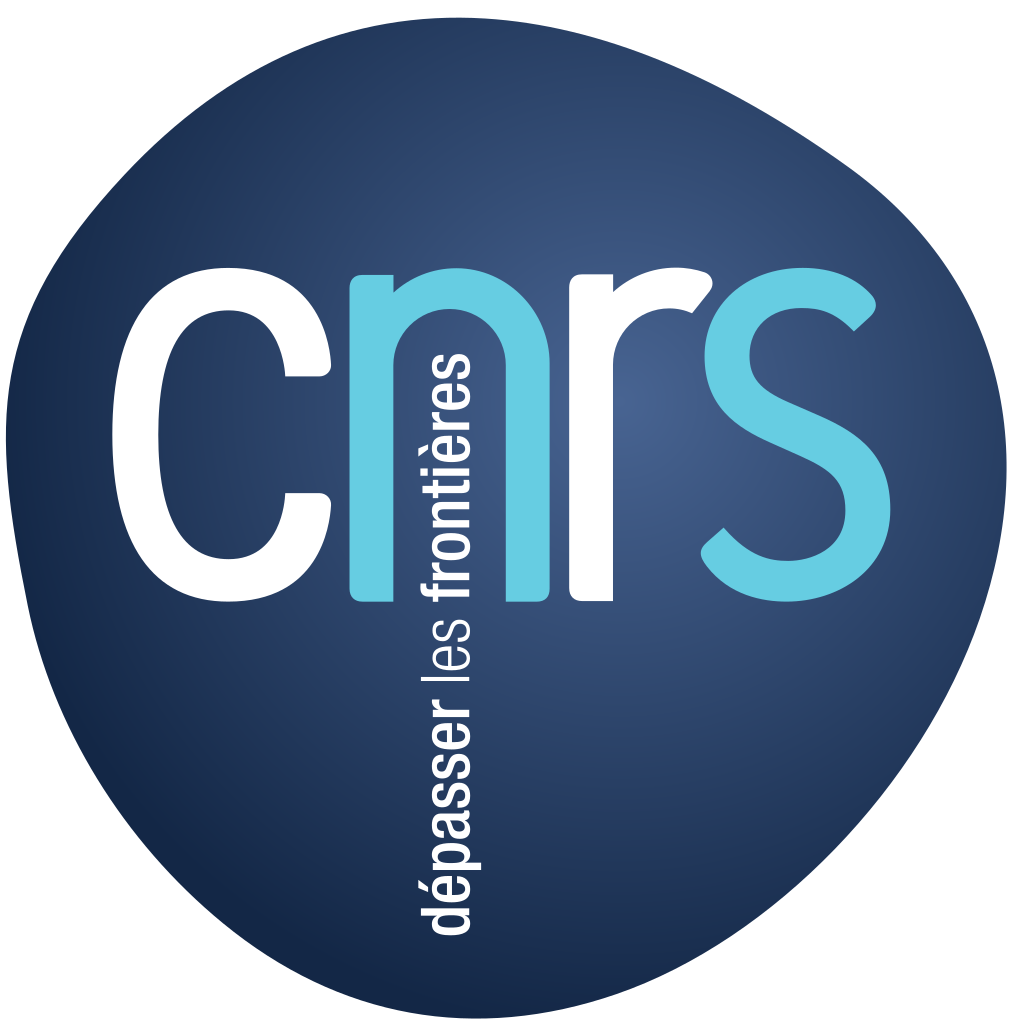 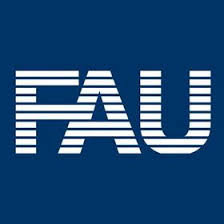 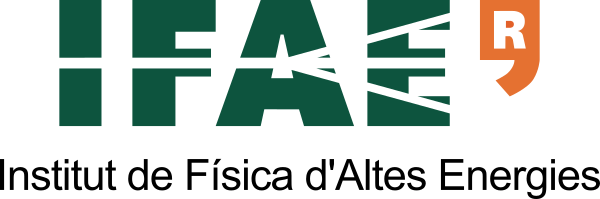 31 partners (including 2 SMEs)
 7 ESFRI projects & landmarks: CTA, ELT, EST, FAIR, HL-LHC, KM3NeT, SKA
 2 pan-European International Organizations: CERN, ESO (with their world-class established infrastructures, experiments and observatories). 
 2 European research infrastructures: EGO and JIV-ERIC


1 involved initiative/infrastructure: EURO-VO
 4 supporting European consortia: APPEC, ASTRONET, ECFA and NuPECC.
Budget: 15.98 M€
Started: 1/2/2019
Duration: 48 months (end date 31/1/2023) 
Coordinator: CNRS-LAPP
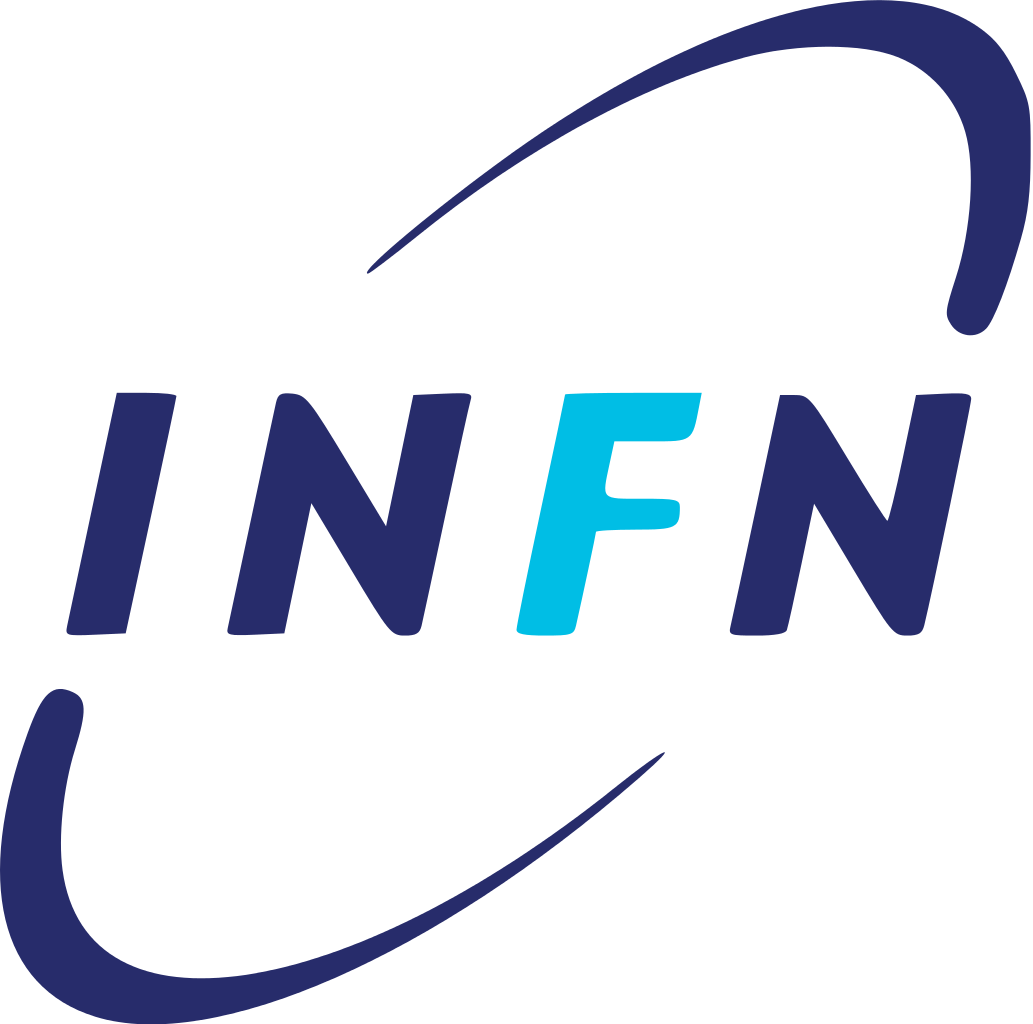 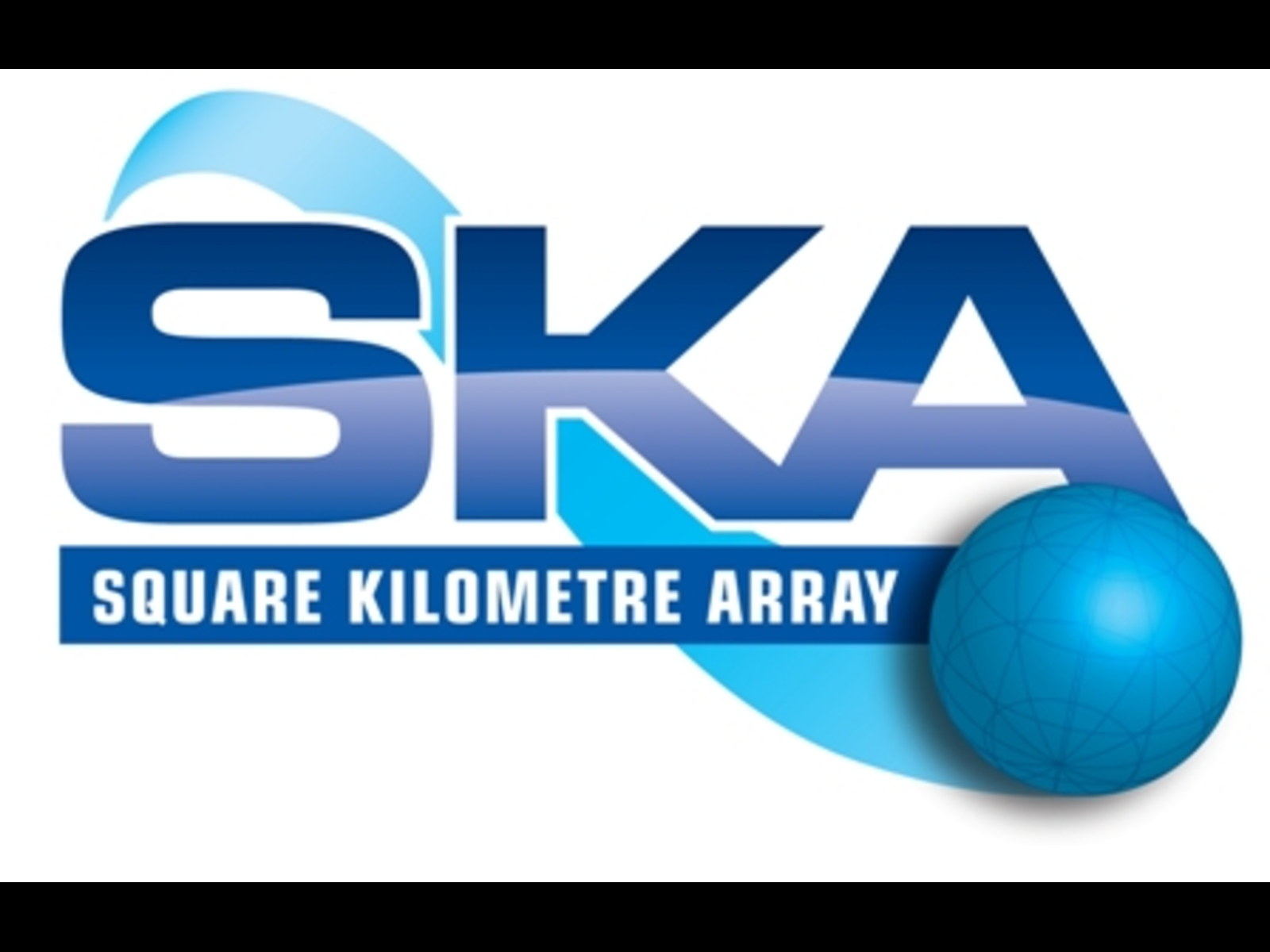 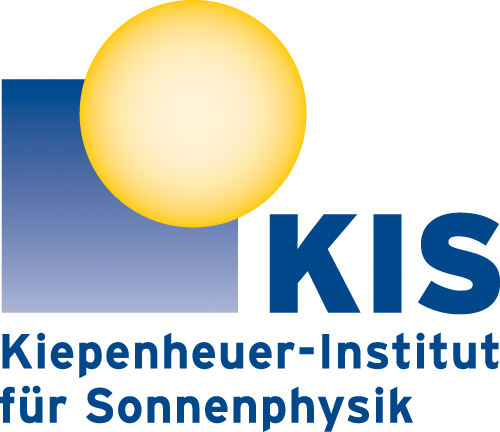 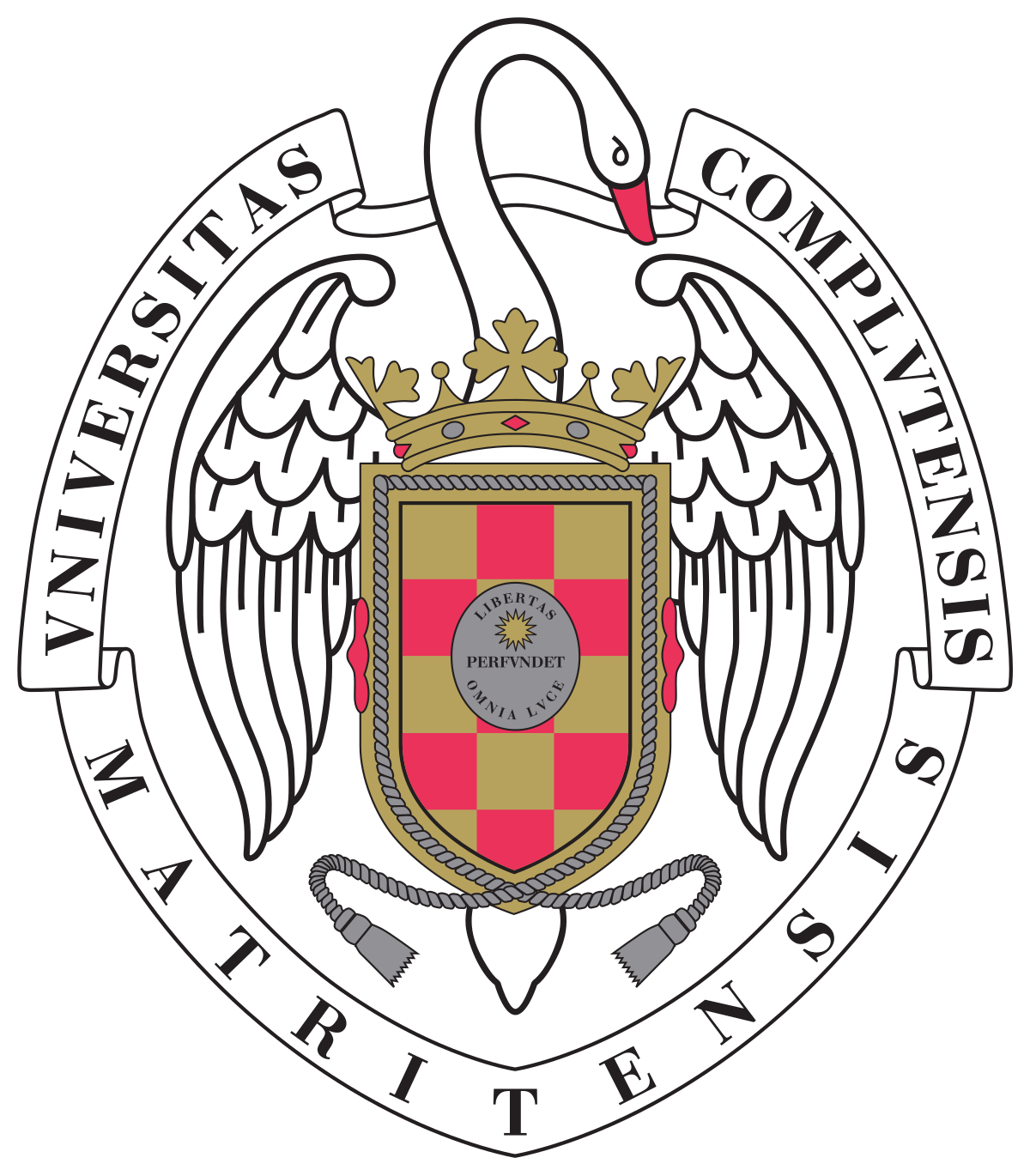 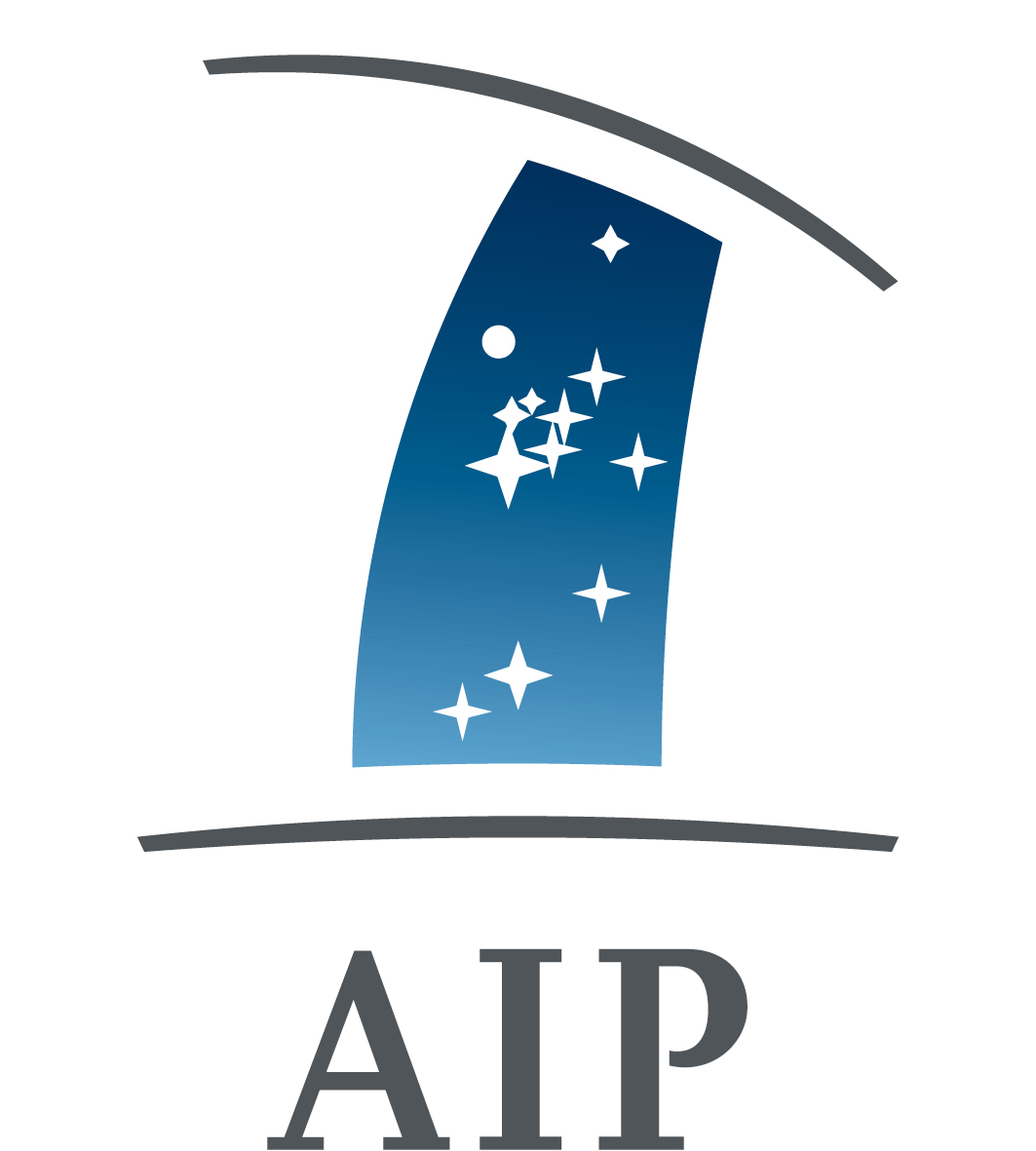 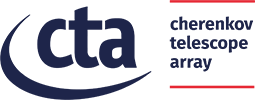 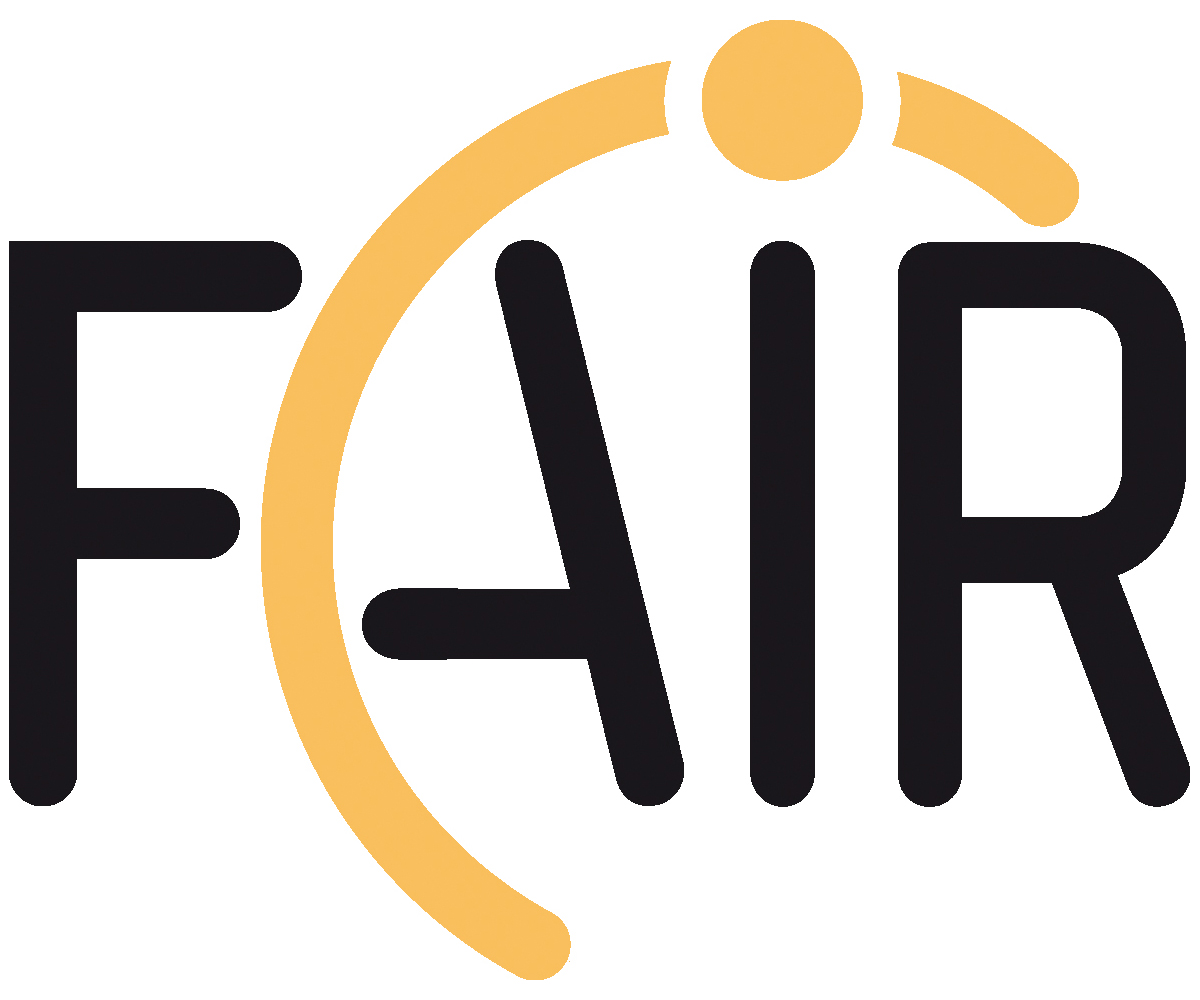 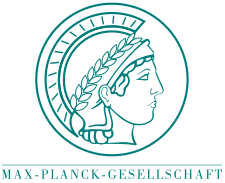 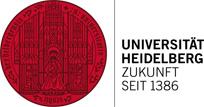 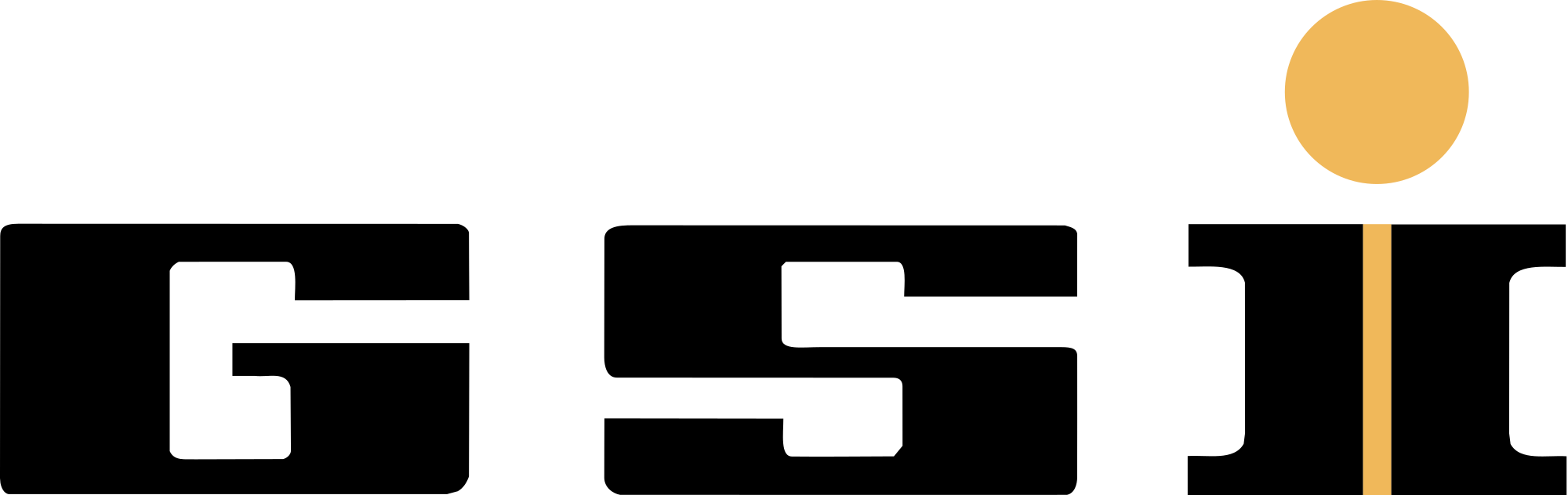 Formal commitment of their legal entities and management boards required by EC
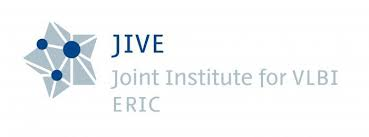 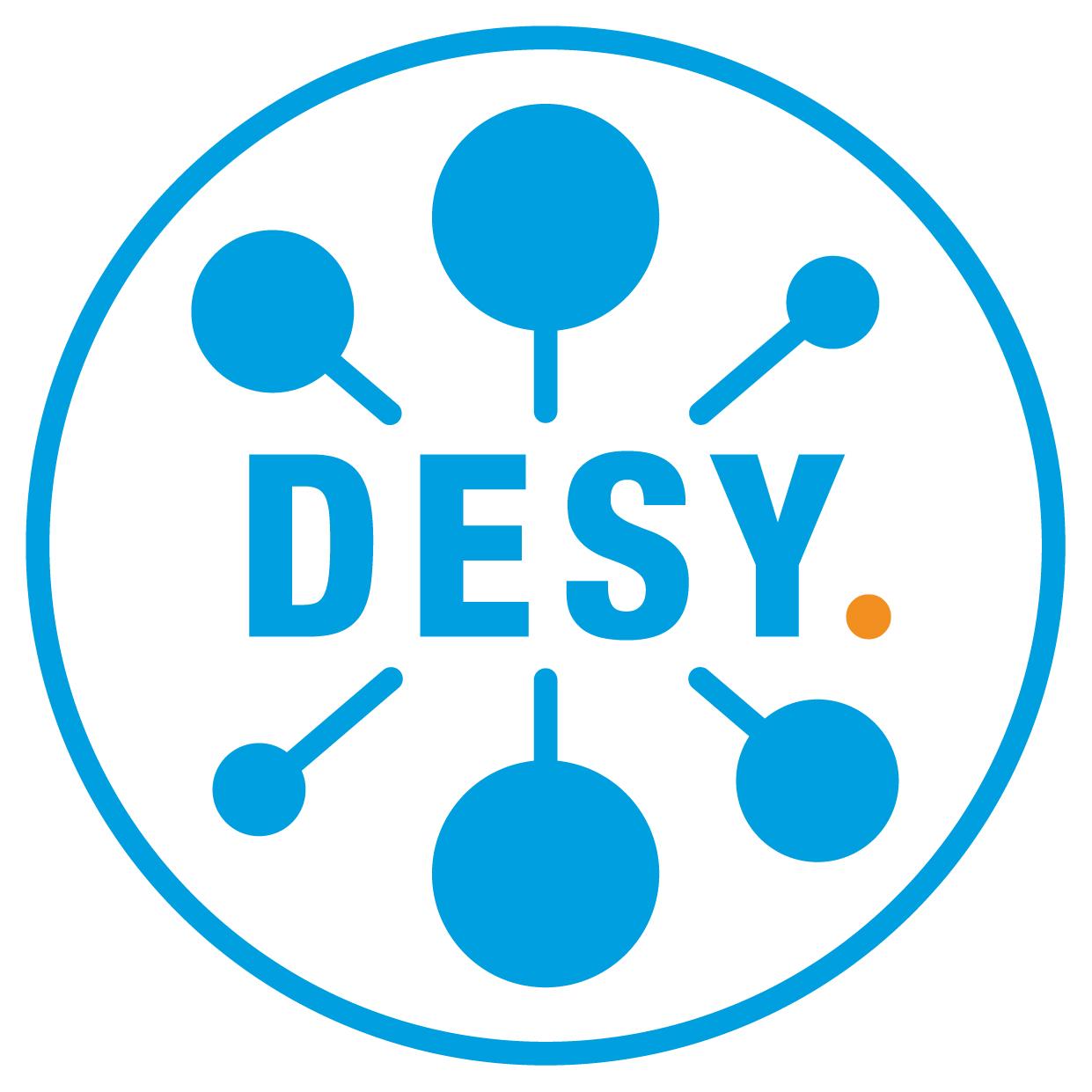 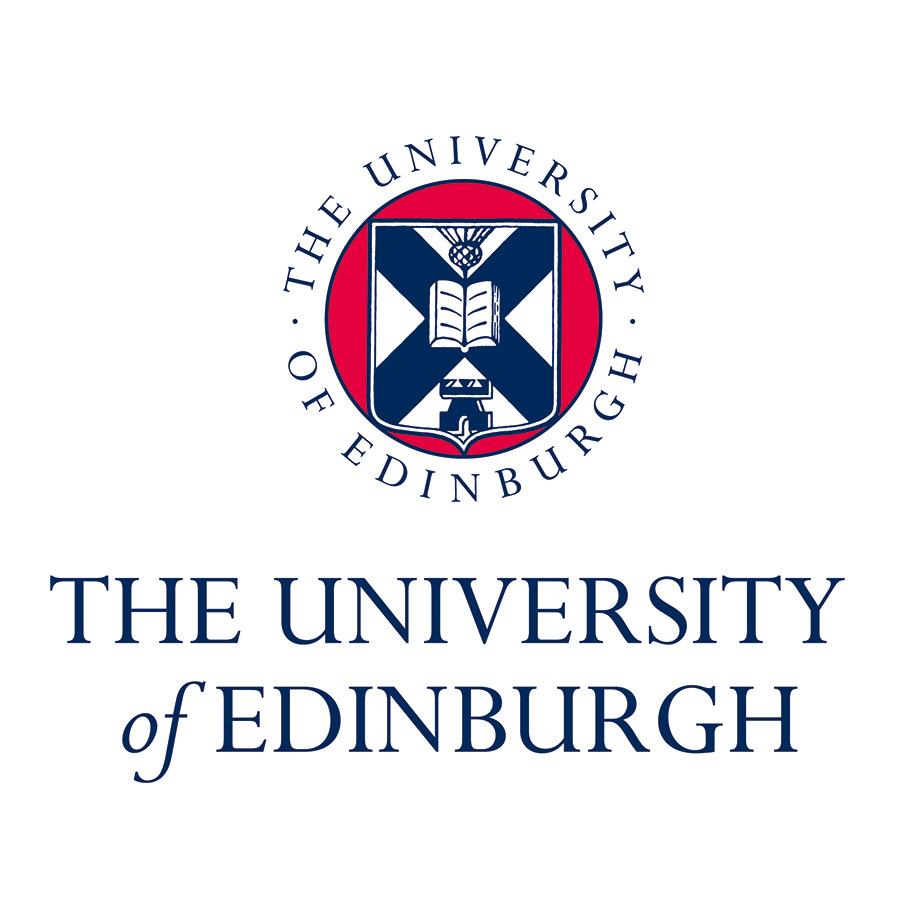 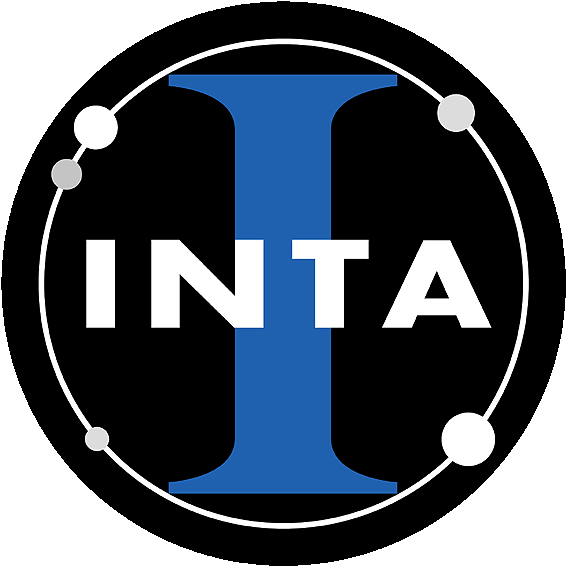 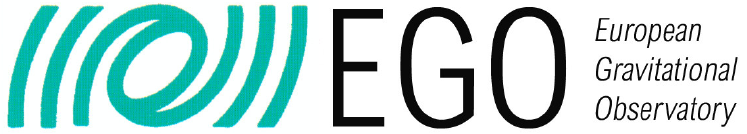 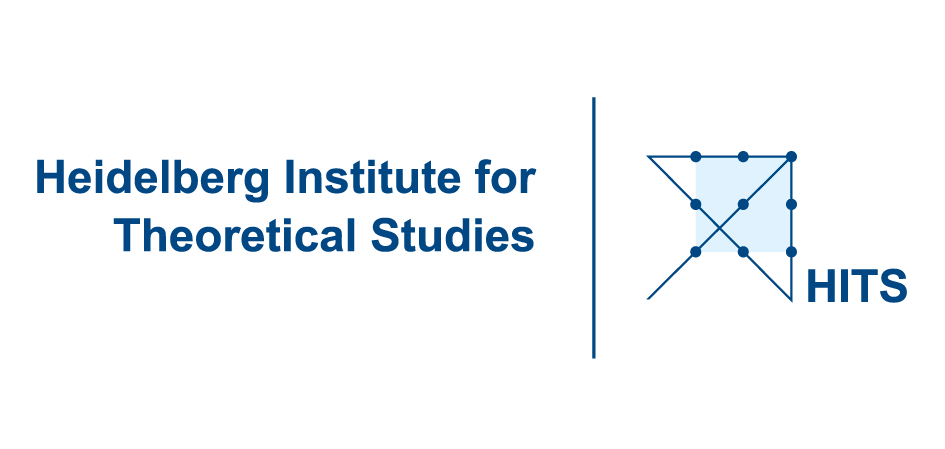 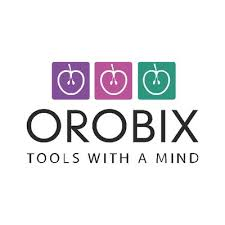 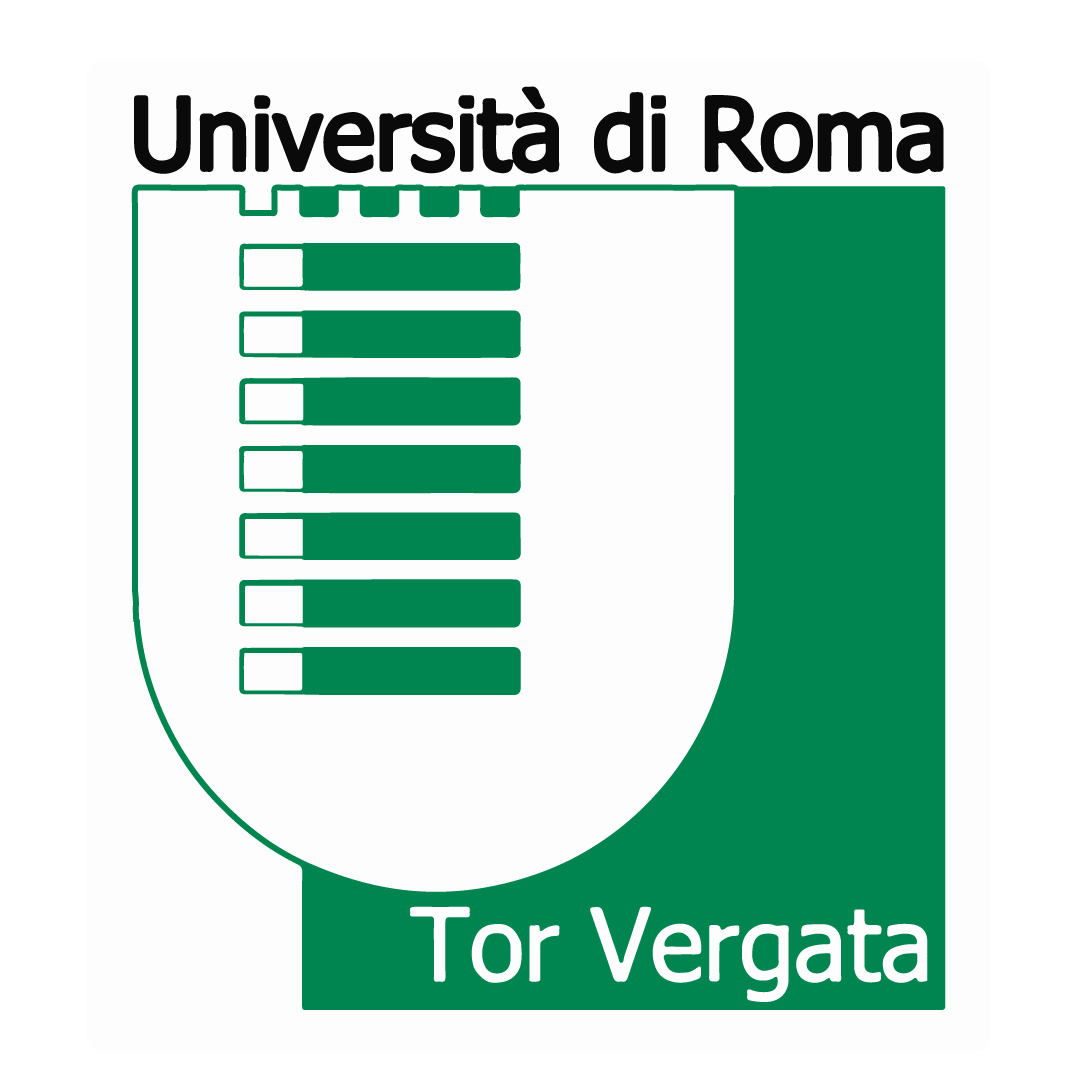 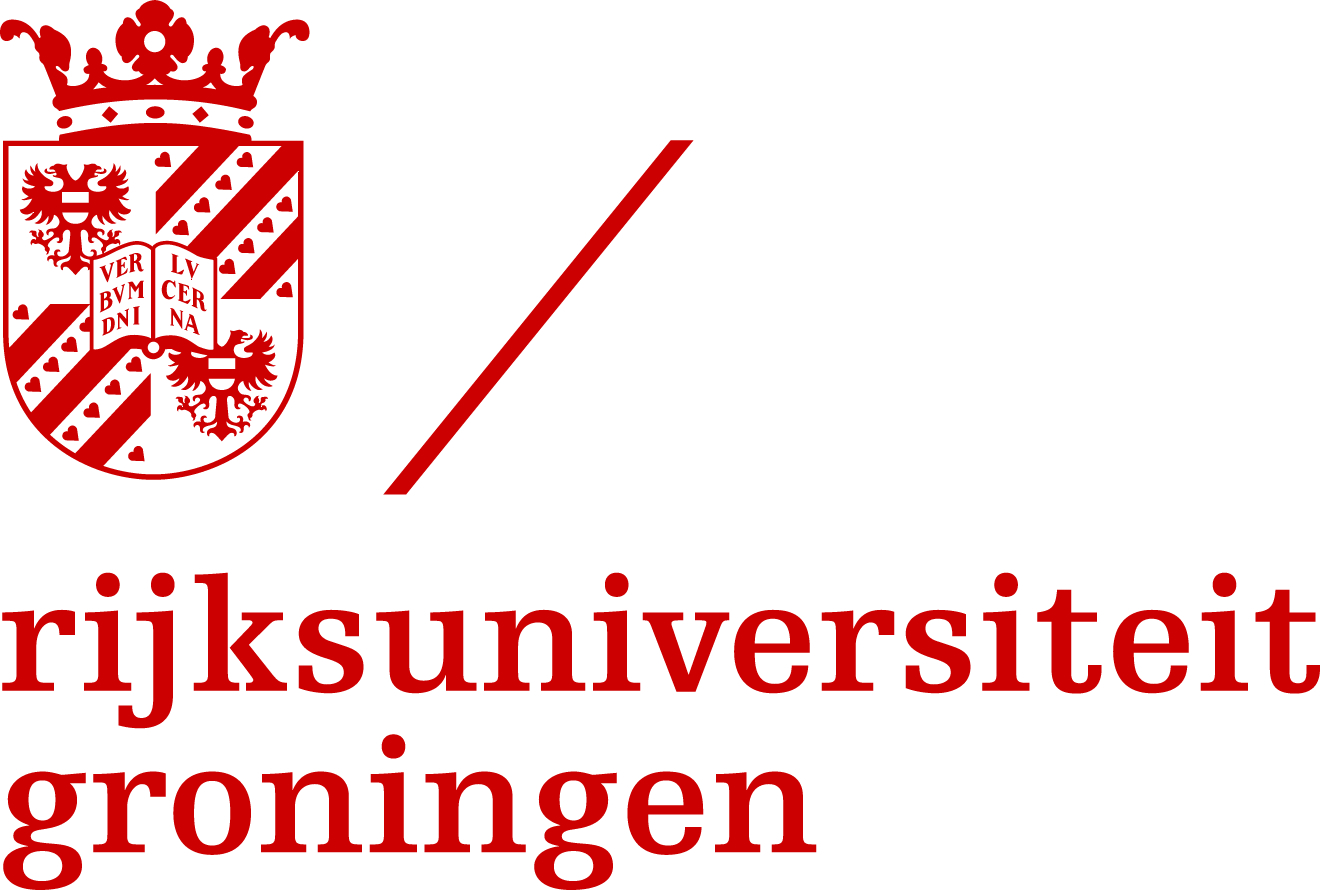 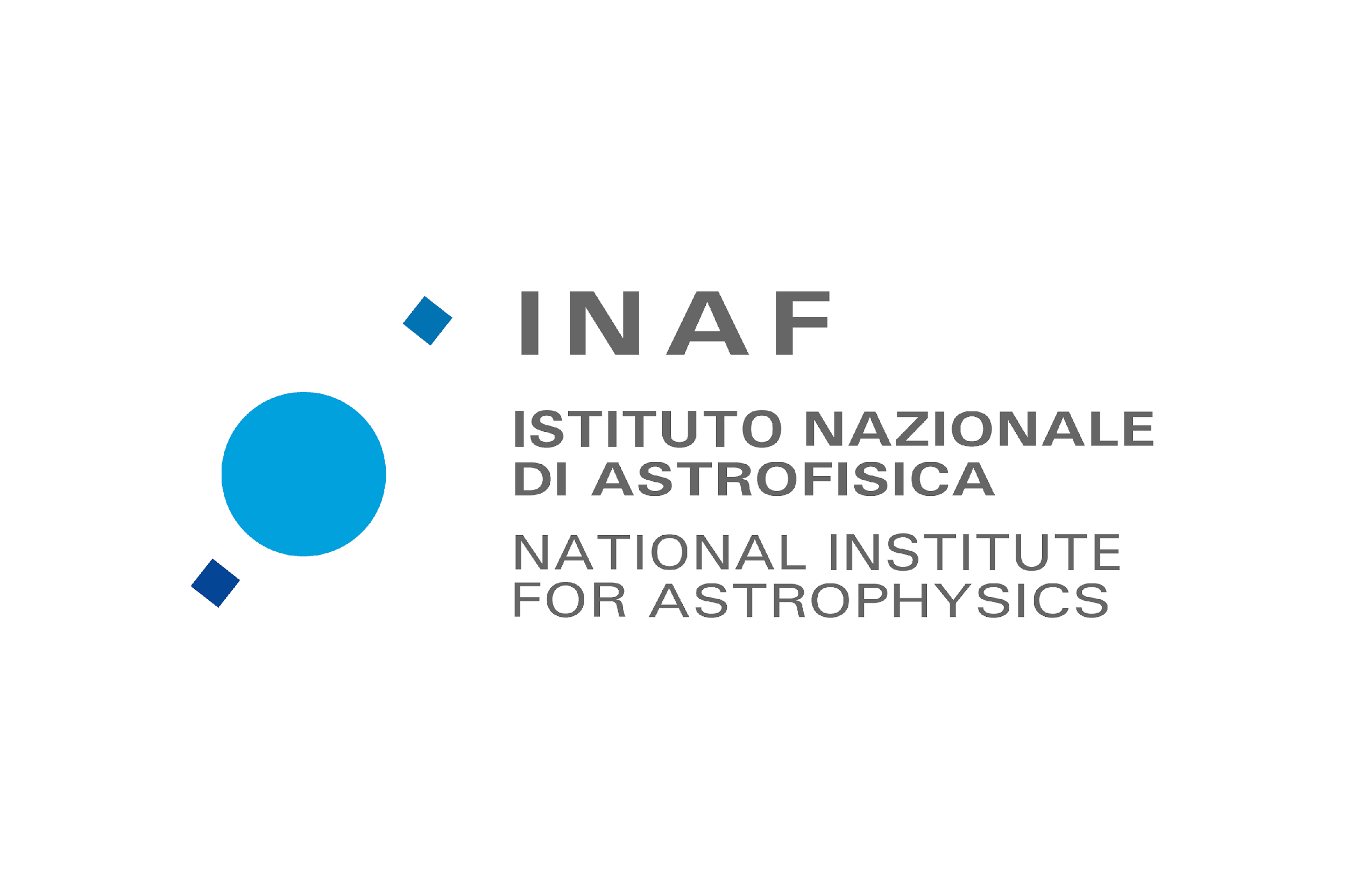 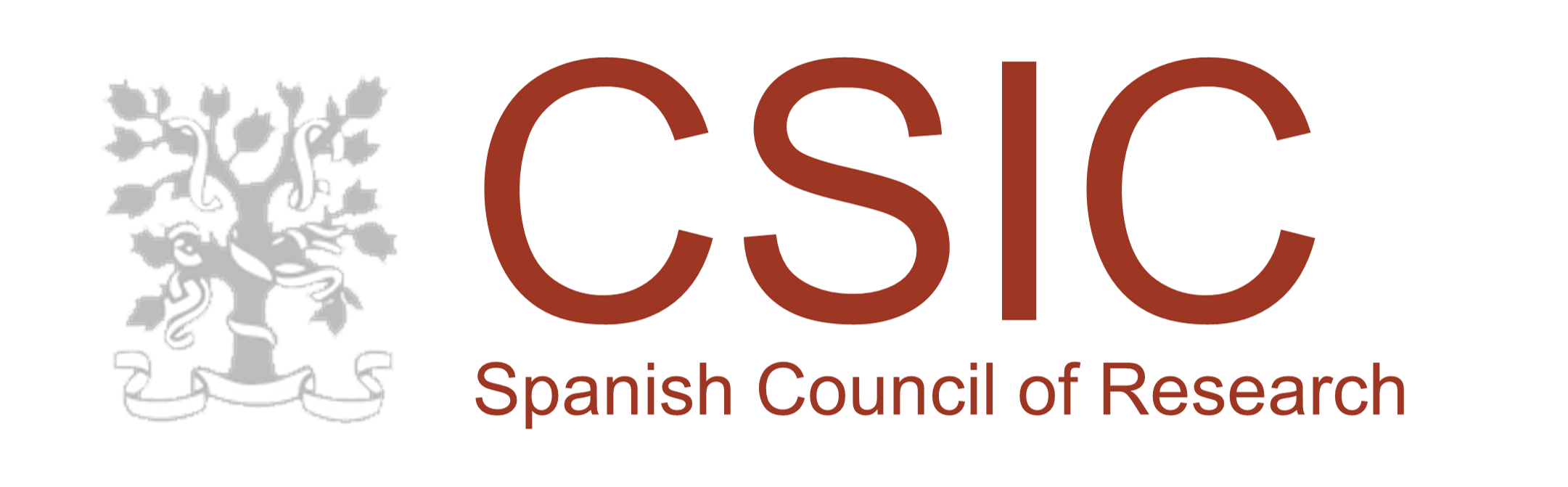 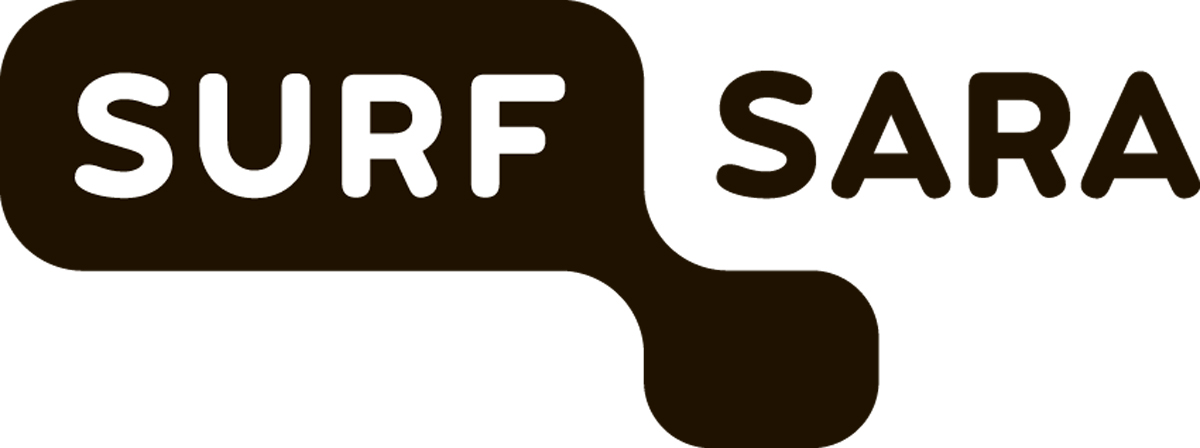 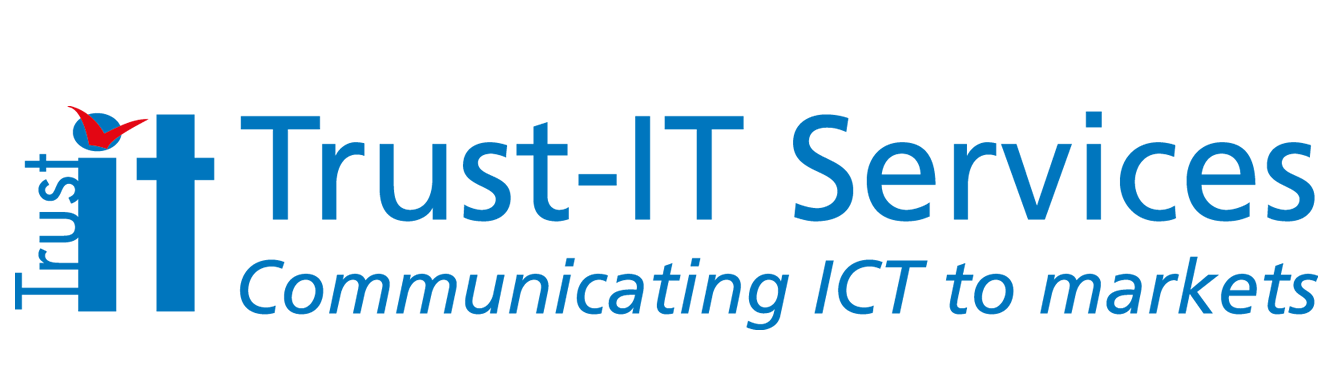 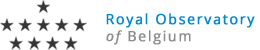 June 11th
Elena Cuoco
ESCAPE consortium
As per H2020 INFRAEOSC-04-2018 call - CLUSTER MEMBERSHIP and PARTNERSHIP
June 11th
Elena Cuoco
ESCAPE Work Programme
June 11th
Elena Cuoco
ESCAPE EOSC cell
Promoting, implementing and committing to Open Science
TSP’s
RI-Specific Science Platforms
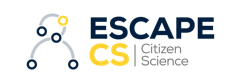 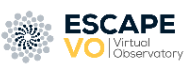 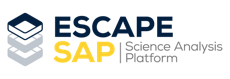 Science Platforms
Workflows, notebooks, deployment platforms, packaging
Virtual Observatory
Catalogue & Repository of resources

Datasets
Software & services
Tutorials
Training
Publications
Citizen Science
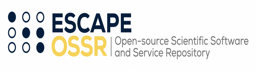 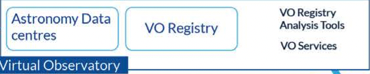 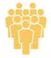 Data Lake
FAIR data management
Content discovery and delivery
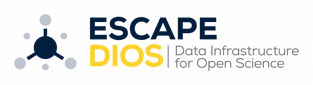 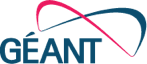 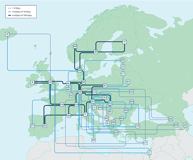 HTC
Grid clusters, etc
Private/public clouds
Commercial clouds
HPC
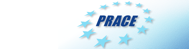 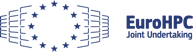 June 11th
Elena Cuoco
[Speaker Notes: Data Lake:
Build a scalable, federated, data infrastructure as the basis of open science for the ESFRI projects within ESCAPE.  Enable connection to compute and storage resources.
Software Repository:
 Repository of "scientific software" as a major component of the “data” to be curated in EOSC. Implementation of a community-based approach for the continuous development of shared software and for training of researchers and data scientists.
Virtual Observatory:
 Extend the VO FAIR standards, methods and to a broader scientific context;    prepare the VO to interface the large data volumes of next facilities.
Science Platforms:
 Flexible science platforms to enable the open data analysis tailored by and for each facility as well as a global one for transversal workflows.
Citizen Science:
 Open gateway for citizen science on ESCAPE data archives and ESFRI community]
Why Science Cluster?
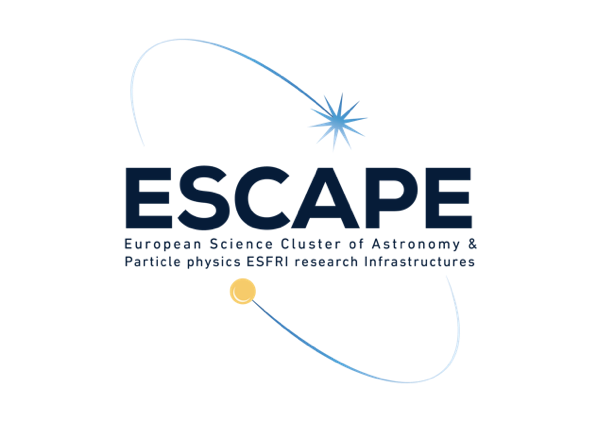 9
June 11th
Elena Cuoco
[Speaker Notes: The Science “Cluster” is a very powerful concept:
Recognising synergies to build a coordinating community platform;
Integrating Physicists , data-scientists, computer science researchers, and digital SMEs;
ESCAPE is Virtual Research Space for Open Science, committed to EOSC implementation and sustainability;
ESCAPE is a platform for cross-domain R&Ds and FAIR-data uptake in response to the European Data Strategy.
 The ESCAPE communities support the evolution of the work-programme:
 supporting synergies (strong inter-cluster dialogue towards a shared vision)
 enhancing researchers’ participation in EOSC 
 leveraging synergies, reaching new communities and Research Infrastructures (RIs)
 evaluating future prospective for sustainability and role of the cluster]
Enhance researchers’ participation in EOSC
…through (Test) Science Projects - TSPs
Originally part of the ESCAPE work programme,  proposed to validate ESCAPE services for Open Science at the end of the project, ESCAPE-TSP concept finds consensus and evolves for a larger impact.
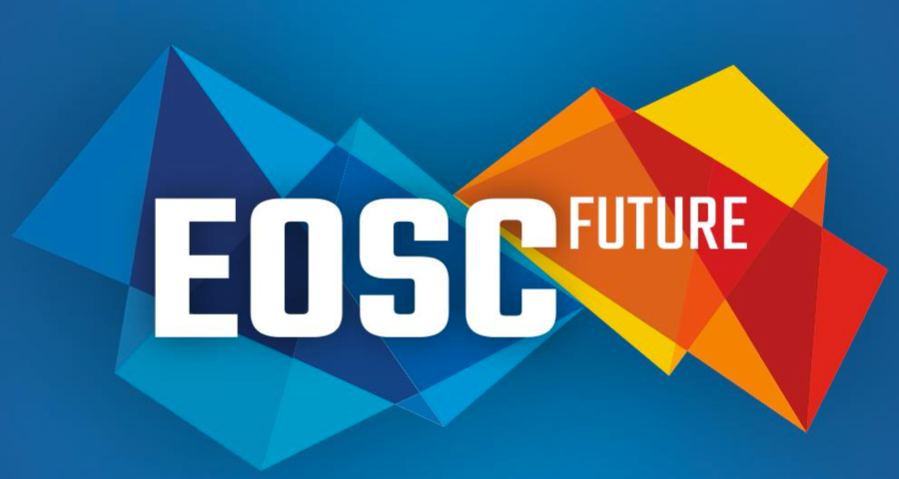 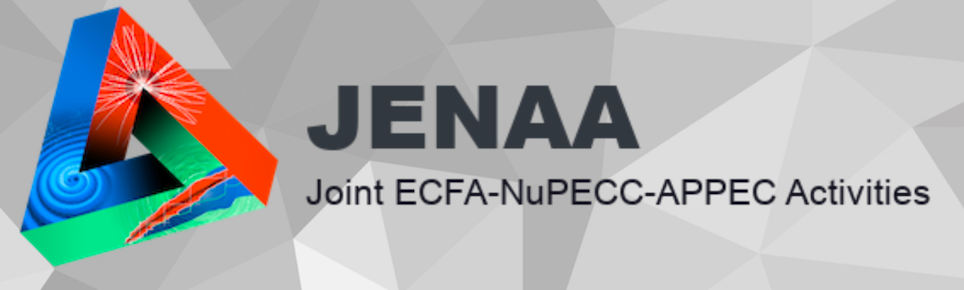 June 11th
Elena Cuoco
Enhance researchers’ participation in EOSC
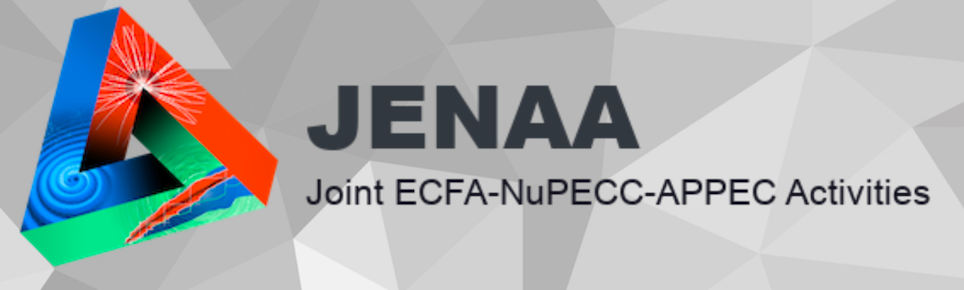 1. Dark Matter Science Project
2. Extreme Universe & Gravitational waves Science Project
A top-down endorsement for a bottom-up approach based  on Expression of Interests (EoI) subscribed by researchers
June 11th
Elena Cuoco
Reaching  new communities
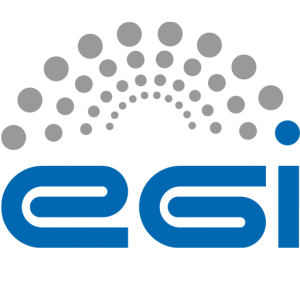 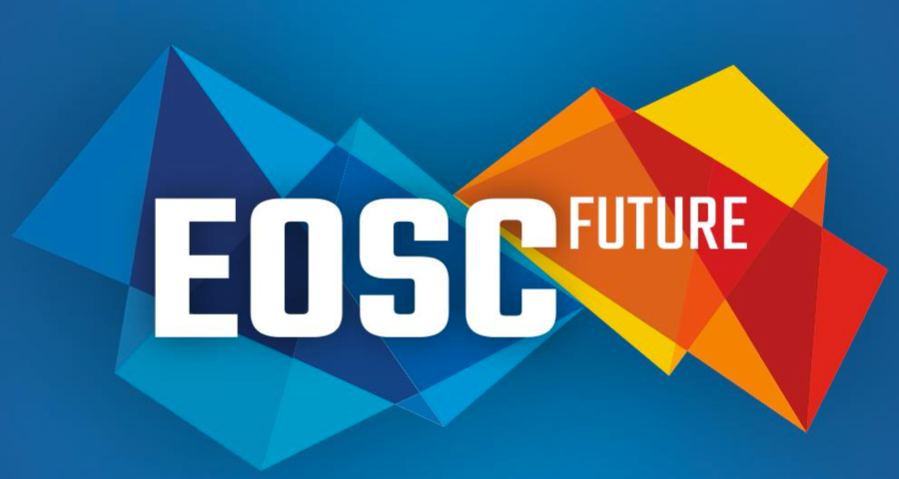 Synergy between Science Clusters 
&
 e-infrastructures
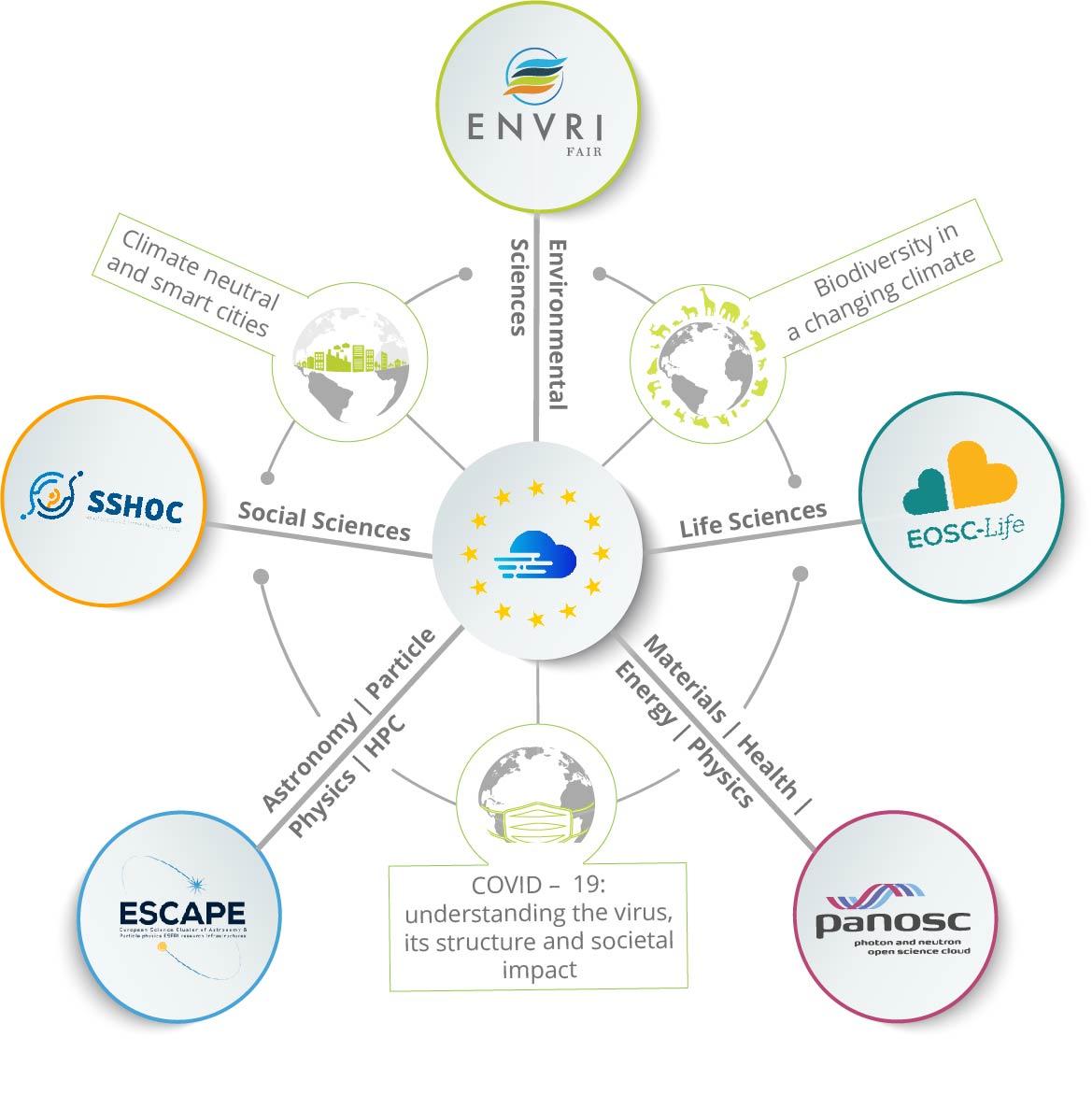 EOSC Service Delivery
Innovation capacity  and procurement
Architecture and Interoperability 
Design and Development of Portal Layers 
Training and Skills
Integration of Community Services and Products
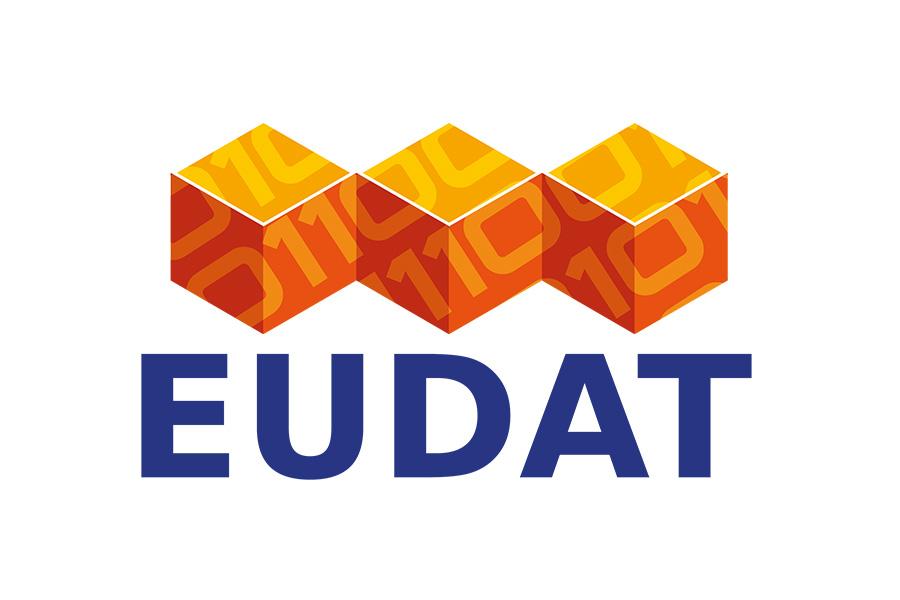 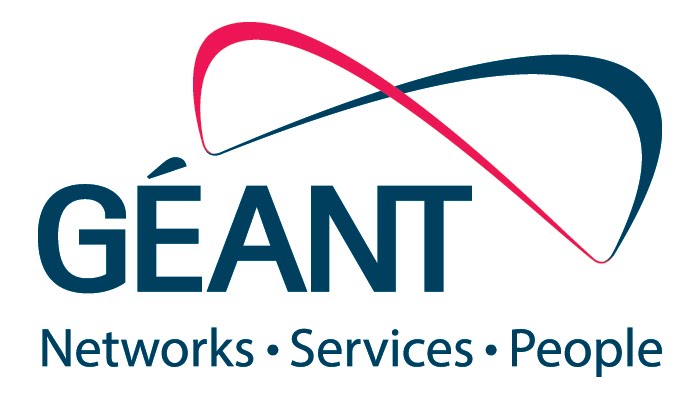 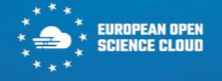 Dark Matter 
Extreme Universe
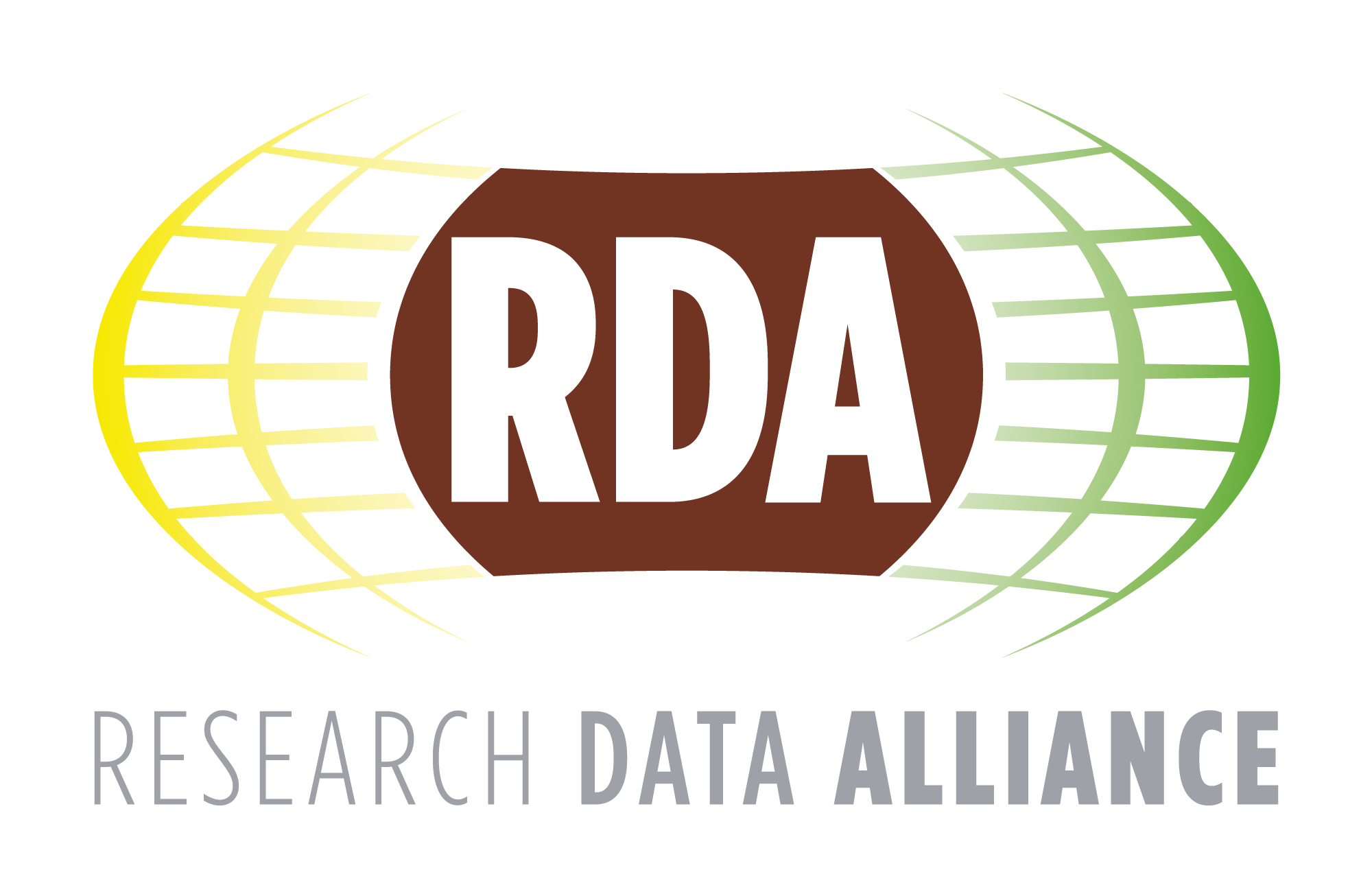 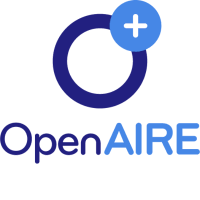 June 11th
Elena Cuoco
Reaching  new communities
ESCAPE Innovation Capacity and Procurement
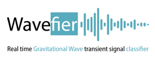 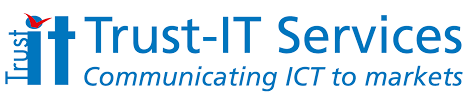 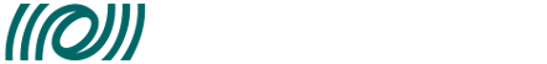 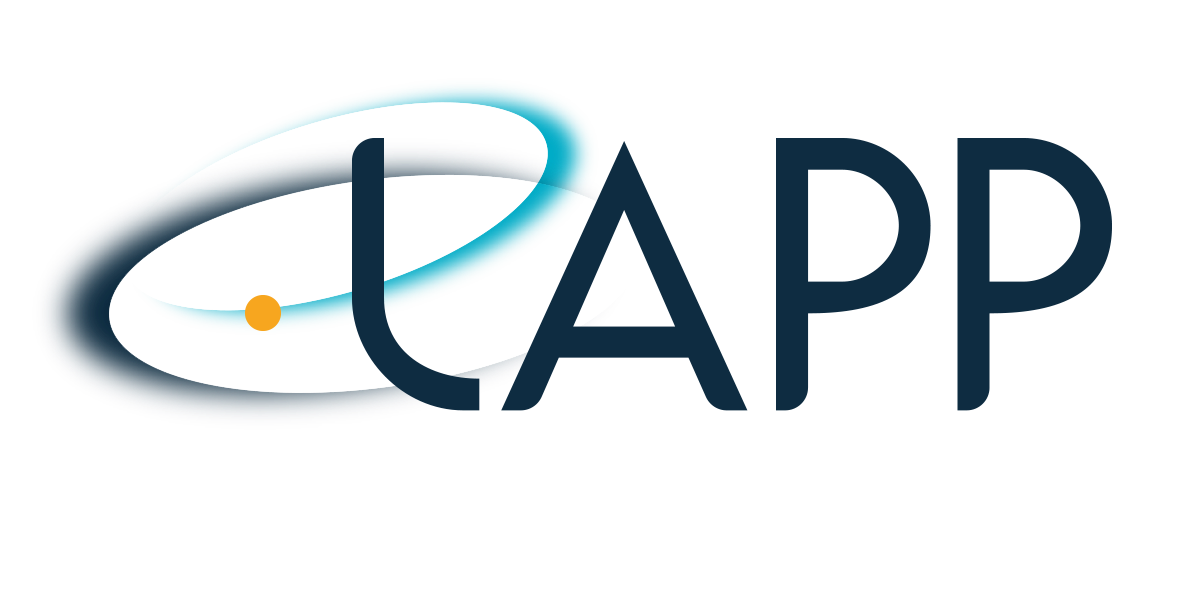 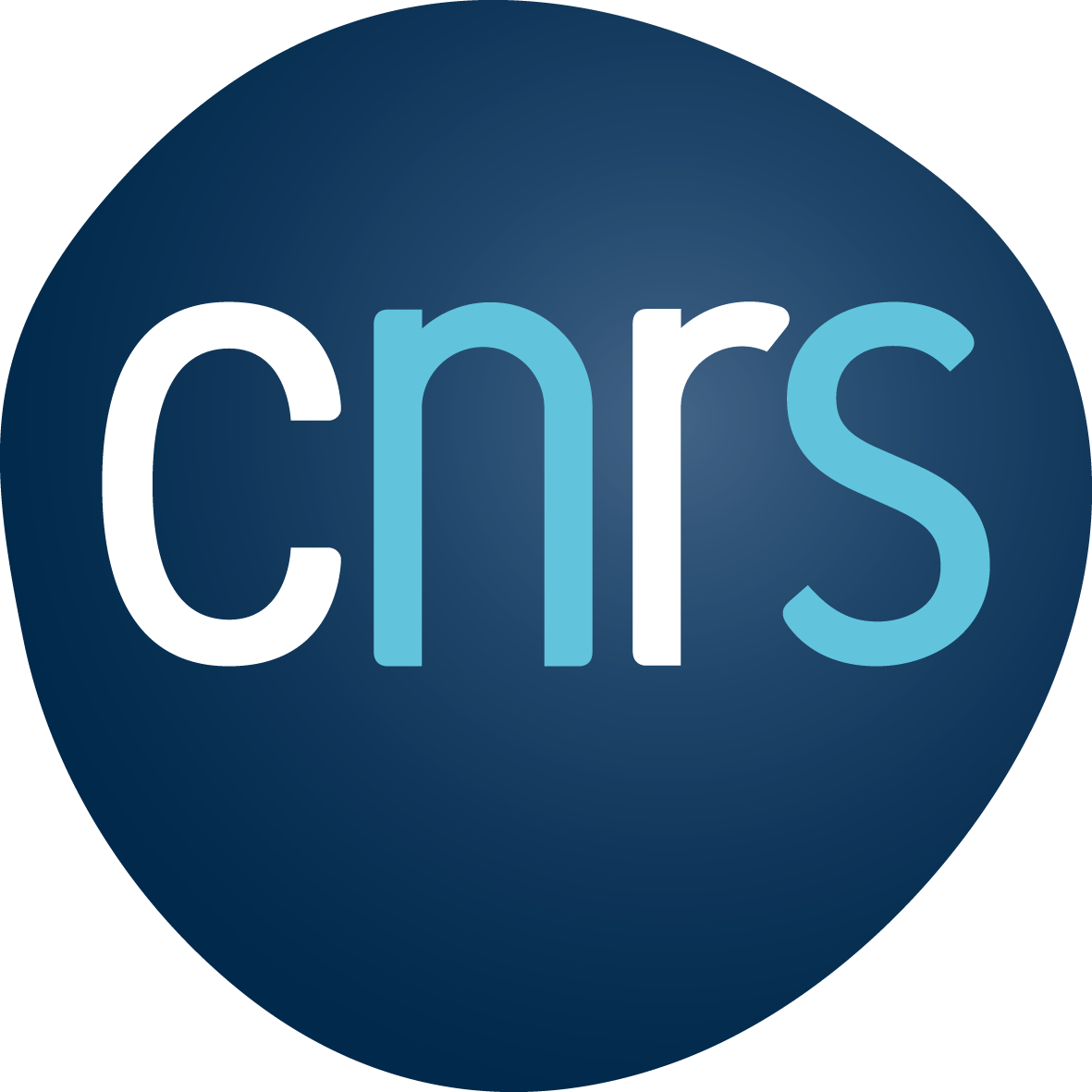 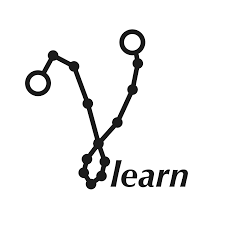 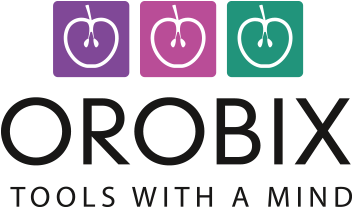 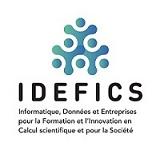 June 11th
Elena Cuoco
Future perspectives and role of Cluster
June 11th
Elena Cuoco
[Speaker Notes: Certified open archive to be exploited by any new Big Science research facility (e.g. FCC)  to share innovation, practices and methods about energy/water/heat management, environmental protection, etc.

Any digital object from R&D and innovation works within the ESCAPE community should be FAIR and accessed from a single catalogue (ex.: Solid-state, gaseous detectors et al. legacy data for further innovation; green technologies for detectors; nuclear and particle physics for health and society; co-creation with industries; interdisciplinary nuclear physics application; interconnections among astronomical telescopes and geoscience; new global EU approaches on micro-electronics, HPC, firmware and Quantum Computing/Technology]
Future perspectives and role of Cluster
June 11th
Elena Cuoco
ESCAPE Future
16
June 11th
Elena Cuoco
ESCAPE Future
17
June 11th
Elena Cuoco
ESCAPE   long term activity
June 11th
Elena Cuoco
Summary
ESCAPE brings together Astronomy, Astrophysics, Astro-Particle, High Energy and Nuclear Physics communities
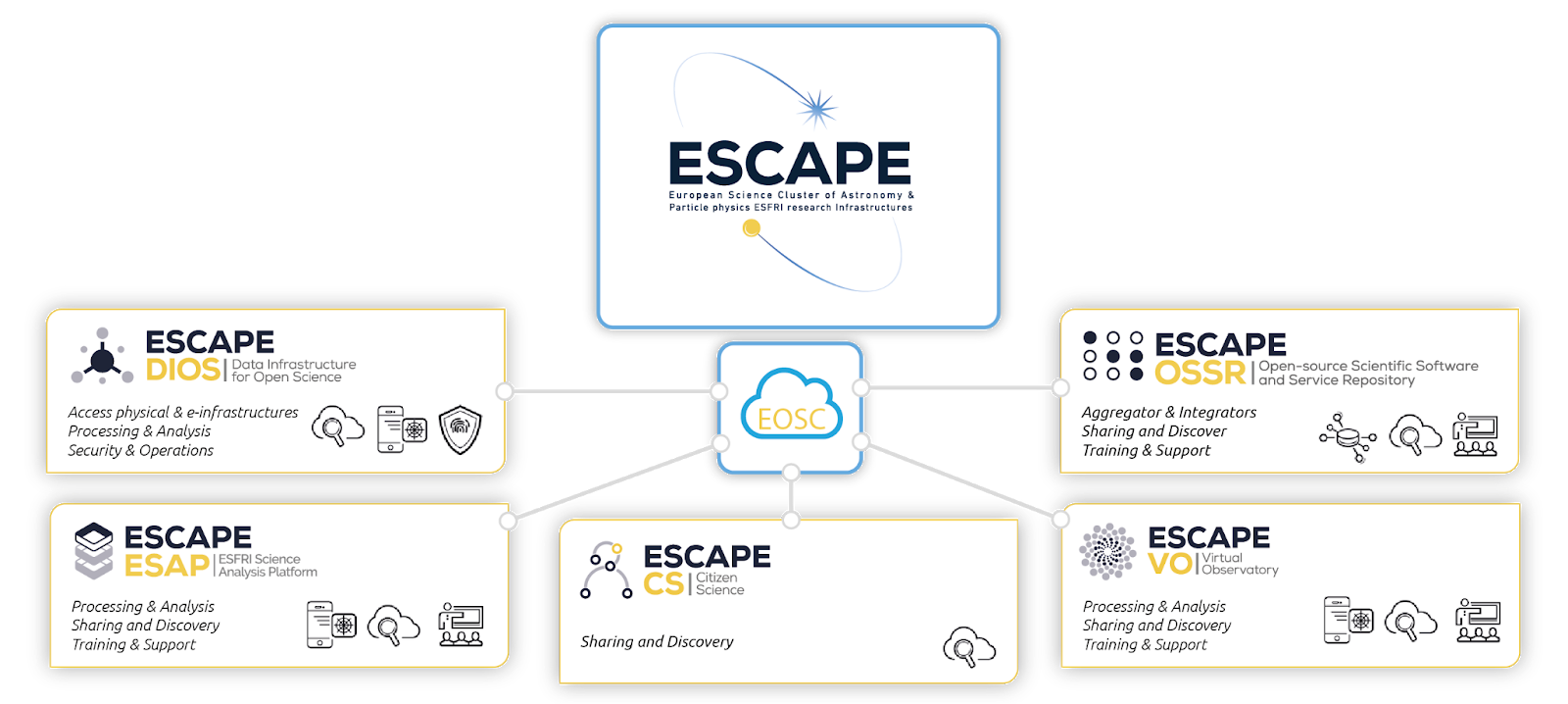 Broader synergies with the other Science Clusters , e-infrastructures for EOSC
Broader synergies within a large scientific community and for innovation/society
June 11th
Elena Cuoco
Thank you!




elena.cuoco@ego-gw.it
June 11th
Elena Cuoco